Reducing Readmissions- a multidisciplinary Approach
Timeline
10/2022 
New position Discharge Follow-up Advocate
Role- call all patients discharged using a standardized format and questions
During the call ensure the patient has follow-up appointment made, is able to attend, connect with experts (pharmacy, coordinators, hospitalist, etc.) for questions about managing their care. All calls are documented in the medical record. 
2 calls for high risk patients and Dr. Deblis patients called on the DC Day 1 and Thursday
2/2023 
Readmission rates increased- Added High Risk Coordination to address patients during their hospitalization
Unable to find a common trend except 88% had a LACE score greater than 10
Used the predictive model for high risk for readmission (LACE) 
Multidisciplinary interventions developed by ancillary departments 
Patients at Risk discussed at rounds in the AM
List of patients given to charge nurses, hospitalists, and MSU manager
Patient Whiteboard in room updated to allow all members of the care team to see the patient is at risk for admission
Sticky Note added in patient chart that is visible to all members of the care team
2
Multidisciplinary approach for addressing high-risk for readmission patients
Discharge foll-up advocates coordinates multidisciplinary actions prior to discharge and ensures
Patients understand the medical or surgical reasons for their current admission and what transpired during the hospitalization.
Patients have a clear understanding of their medical conditions (not just admitted condition) and what must be done to continue care as an outpatient. (HF, Wound, DM educators etc.. and the videos can assist with the education)
Patients receive an explanation of potential warning signs and symptoms that could arise. (HF, Wound, DM educators etc.. and the videos can assist with the education)
Patients are provided with a 24-hour phone number for emergencies- this is the ED number listed on the DC packet
Patients should have the name of the provider responsible for their care after discharge (provide written name and phone number). Highlight in packet if needed
3
Multidisciplinary approach for addressing high-risk for readmission patients
Identify that a patient is at high risk for readmission based on Epic’s risk model 
risk model variables include
 patient age
clinical diagnoses
 laboratory values
 medication numbers and classes 
order types
healthcare utilization variables.
4
Discharge follow-up advocate ext. 8342
Announces at Grand Rounds
List of High-Risk patients is given to the hospitalist (in office by MSU), Charge nurses at PCU/MSU/ICU and MSU Manager 
List emailed to wound care 
Whiteboards in patient Rooms updated (LACE) by the room number on the boards so all departments can see
Sticky Note added to the chart- recommended DC video will be charted there as well
Discharge follow-up advocate ensures that Discharge plan has ALL components- appt made, education and numbers to call are on folder once alerted of discharge
Post discharge- 2 f/u calls for high risk, Deblis patients called on the DC Day 1 and Thursdays
High Risk report Generated
Discharge follow-up advocate- maintains the list of high-risk patients (Report from Epic) 
Score greater than 17 is considered High Risk
5
Physical Therapy (ext. 3770)
Communicate to all staff high risk patients after rounds verbally
Documentation of Stairs, pain, Ambulation assistance and distance
Transfer level assistance
Discharge Recommendation
Add evening therapy if One person assist, discharge uncertain or home, needs extra education/training
Communication with CM changes of patient 
DC recommendations will be charted- if no special recommendations this will be stated as well
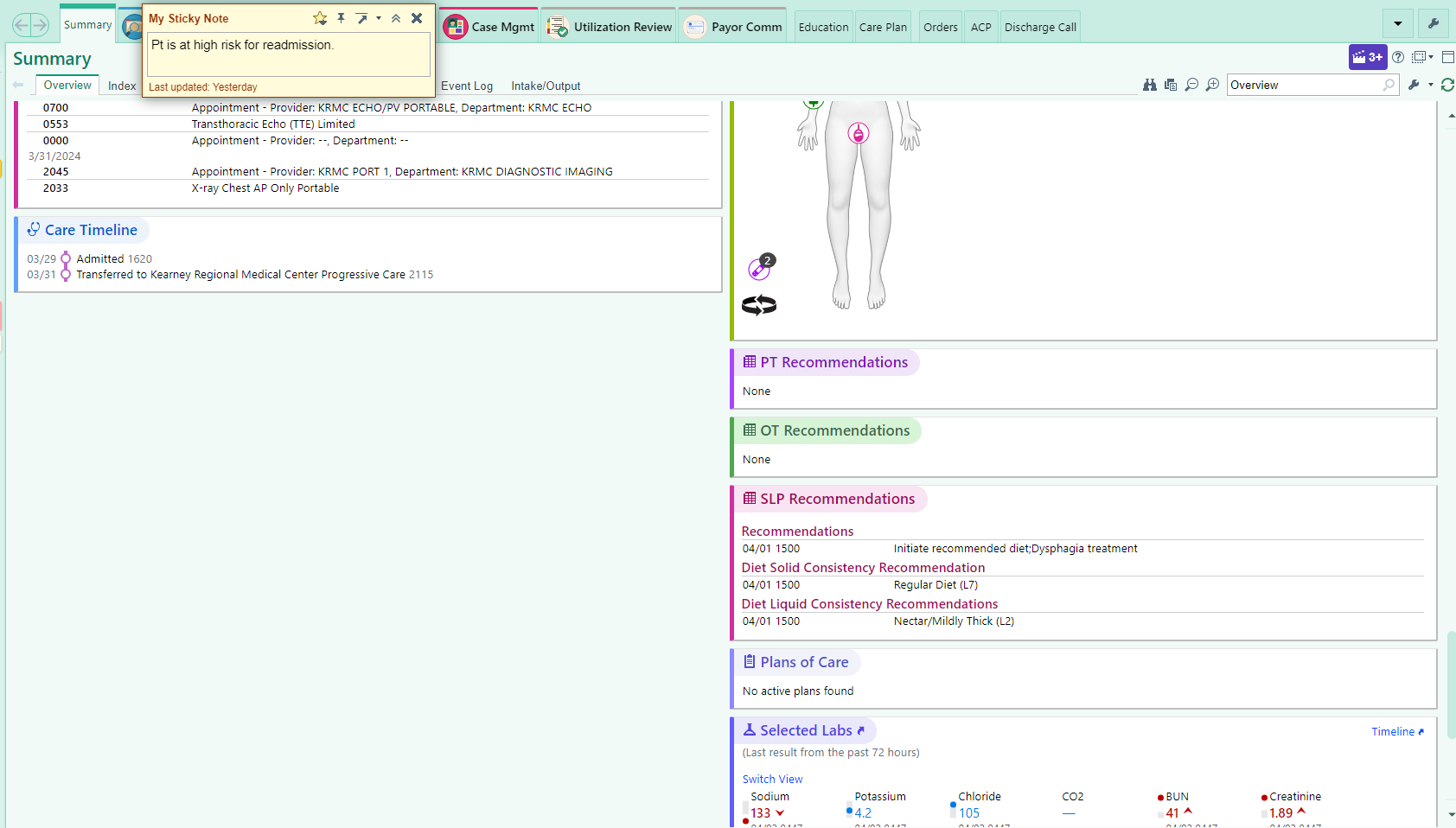 6
Dietician (ext. 3844)
Identify patients with malnutrition or at risk of malnutrition, communicate on Rounds and make nutrition recommendations for intervention
If following patient
Ensure nutrition education completed
Communicate patients’ receptiveness/response to education and likelihood of compliance
If high risk on non-compliance, make recommendations on Rounds to liberalize diet so medications can be adjusted appropriately
Add any outpatient nutrition recommendations or follow-up to discharge plan
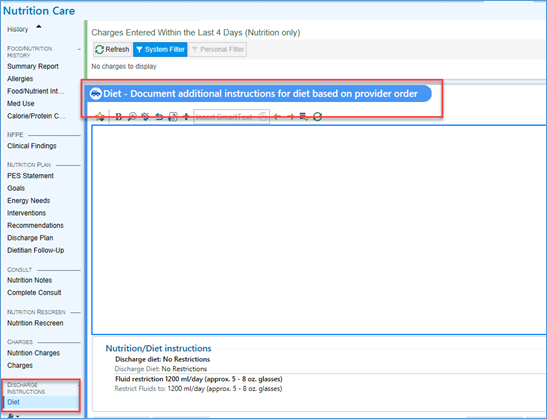 7
Case Management
Transition assessment upon admission on high-risk patients
DME set up
Referrals for DC made- placement, HH, hospice etc.
Education to patient that they are at risk for readmission
8
MSU/PCU/ICU Nursing
Charge nurse will notify the Primary Care Nurse after rounds that the patient is high risk
Identify Learning needs on admission- charted in Epic 
begin DC education-add education for the AVS as appropriate during stay i.e.- PICC line, foley etc.
Include family in education
Give the patient ability to verbalize questions or write them down
Discharge packet in room upon admission
Ensure patient watches education video prior to discharge
Numbers to call post DC are on the packet- including the ED afterhours number
9
Pharmacy (ext. 3746)
Note on our rounds forms any patients at high risk as reported out by physicians in grand rounds.
Open an intervention (our communication and tracking/documentation platform in pharmacy) for readmission risk patients
Expectation with the intervention is that at least once during their stay a pharmacist offers to discuss medication therapy. 
Once the patient has been counseled, or at least the offer made, this intervention would be closed. 
We will primarily focus on patients not being dismissed to skilled nursing facilities, with an expectation that the nursing facilities should be continuing (education and administrations, etc..) and assuring compliance…but the second check step would still apply.
Education (ideally both PRIOR to discharge to discuss and identify potential concerns)
Recommendation of pill packing or other automation/reminders/etc.. for medications taken at home
Evaluation of current medication list vs home medication list PRIOR to discharge (as opposed to transitioning certain things or identifying potential treatment gaps when we have historically reviewed only upon discharge).
Add medication education in chart for new meds, high risk medications
10
Respiratory (ext. 3809)
RT attending grand rounds will report out all High-risk patients to Respiratory therapists after rounds.
Suggest Pulmonary Rehab if patient meets qualifications- sticky note in Epic 
Suggest medication changes if needed
Qualification for Oxygen (overnight or desaturation assessment) prior to discharge
Suggest Pulmonary Consult if patient meets qualifications
Education- COPD video if applicable
11
Wound Care (ext. 3248) and Heart Failure Coordinators (call 308-440-2944)
Will consult as needed 
Assist with video prior to DC if indicated
Receives list of high-risk patients from DC planner
12
Educational Resources
KRMC Specific Education Video’s
https://krmcportal.krmc.local/Intranet/Main.aspx?tid=292
Acute MI
Catheter Care
Constipation and Bowels
COPD
DVT Prophylaxis
Heart Failure
PICC Line
Pressure Injury
Total Joints
Wound Care Management
13
Post Epic Rates
14